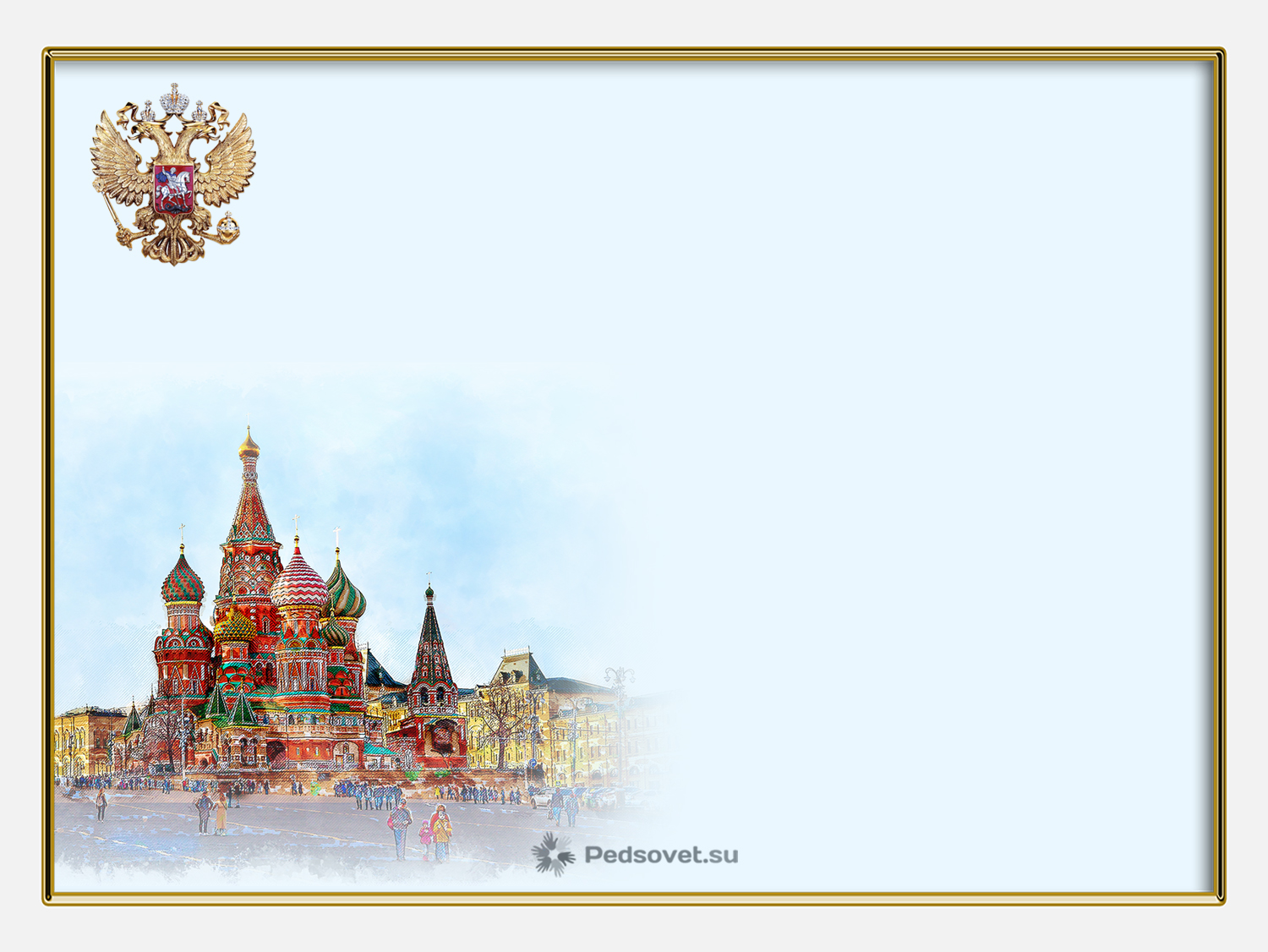 Неделя по профилактике экстремизма «Единство многообразия»
С 15.11.2021 по 19.11.2021
                    МКОУ «Костинская СОШ»
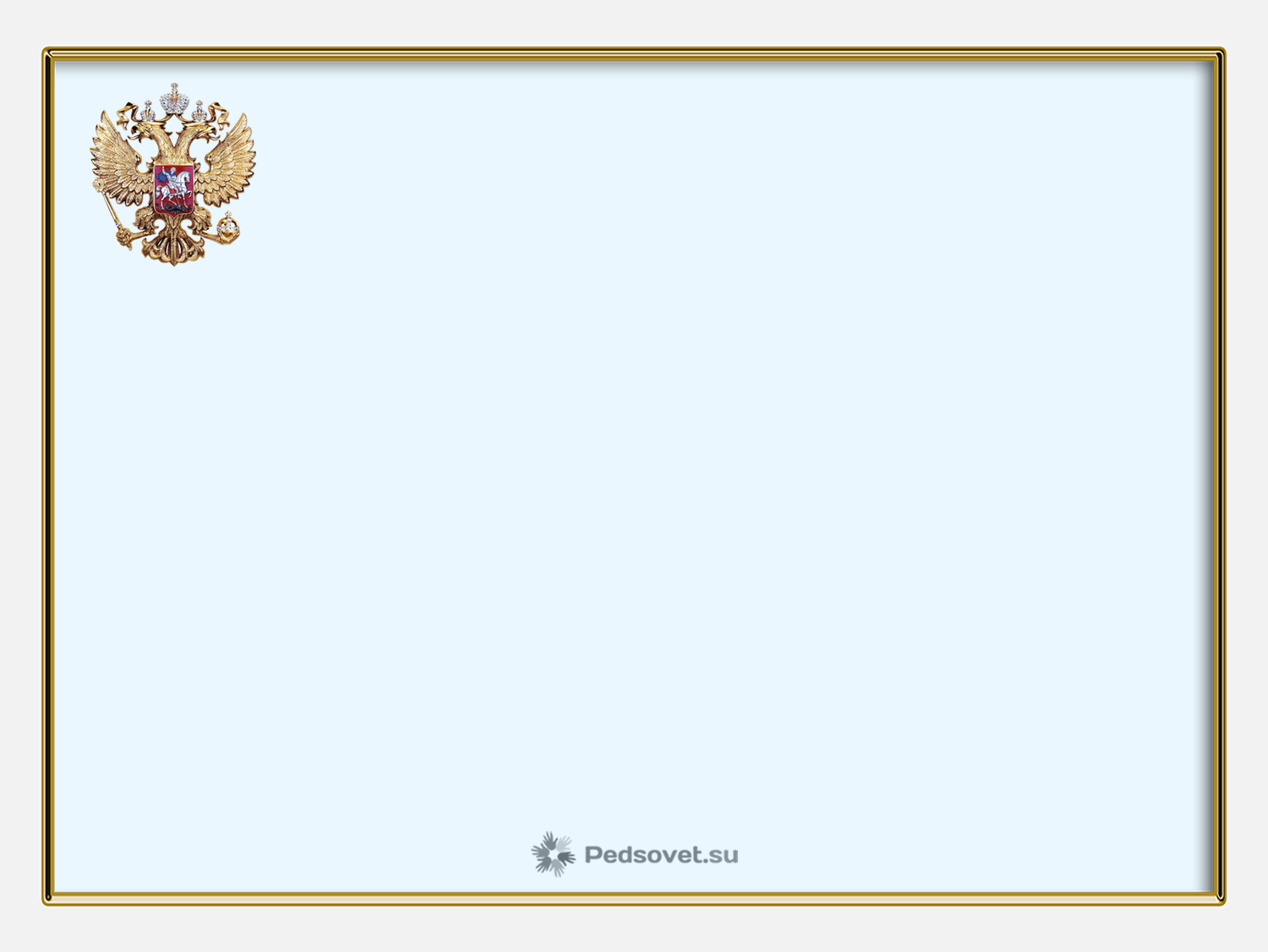 Цель: формирование и развитие у обучающихся отрицательного отношения к экстремистским проявлениям. Задачи:-выяснить исходный уровень информированности подростковоб опасности экстремизма;- снизить риск возможного возникновения экстремистскихпроявлений в образовательной среде;- расширить представления подростков о том, что они являютсячастью многонационального общества, где все представители имеютравные права;- развить у обучающихся навыки проявления силы воли ипринятия собственных решений;- проверить уровень усвоения информации
В рамках Единой недели профилактики экстремизма «Единство многообразия», посвященная Международному дню толерантности прошли следующие мероприятия: 
15. 11.2021г. прошла линейка о запланированных мероприятиях на неделю, также в этот день прошла акция «Ковер желаний ». В акции приняли участие обучающиеся с 1  по 11 классы, педагоги и сотрудники школы.
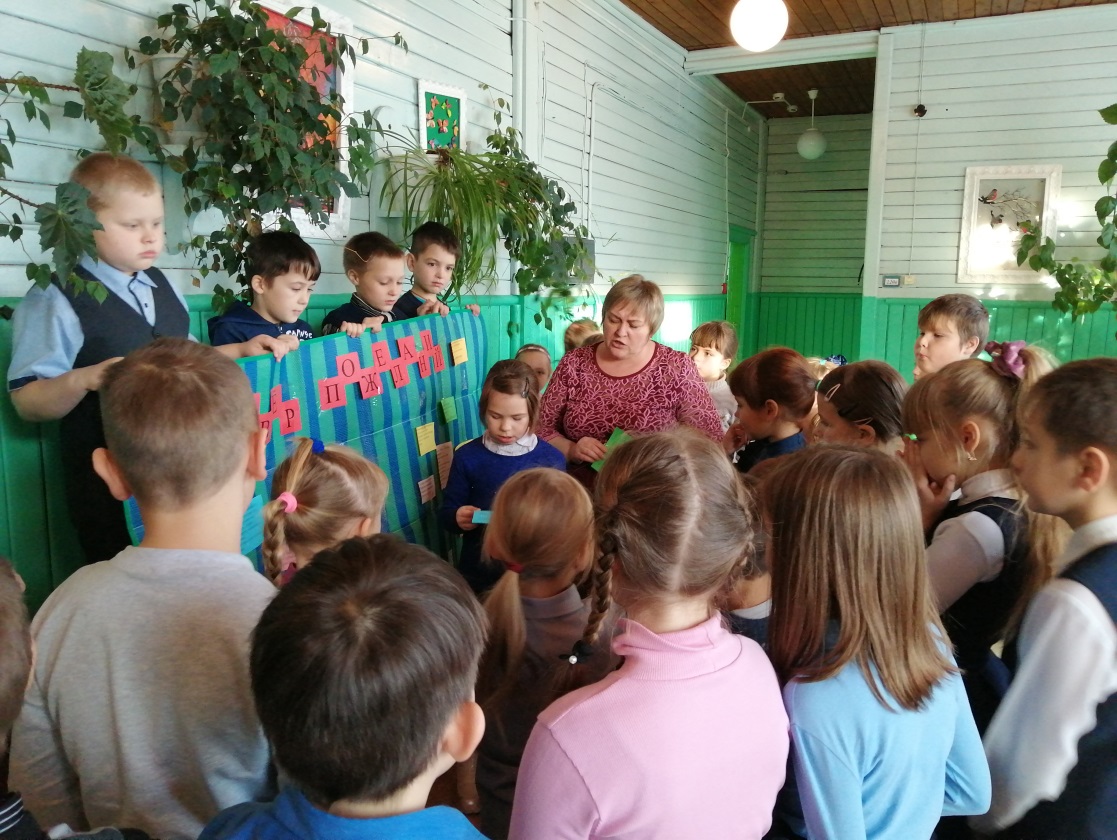 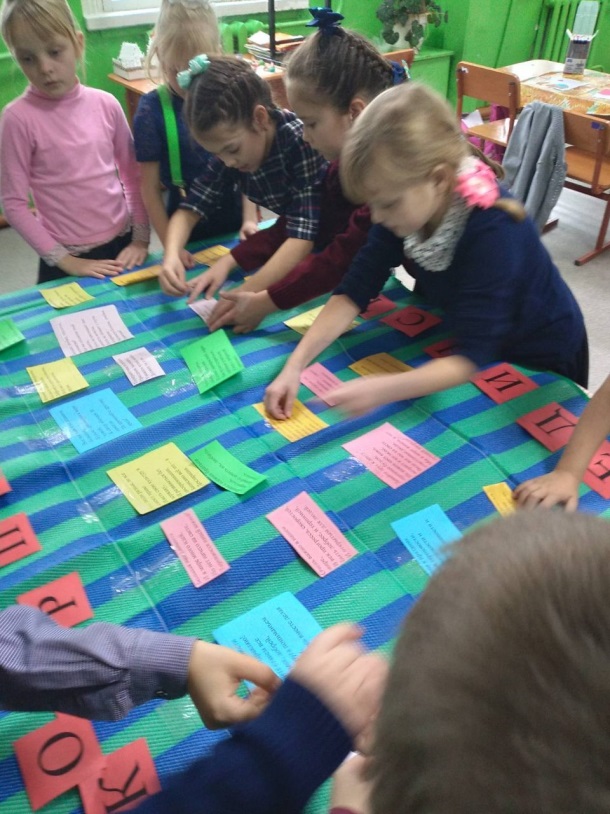 Фото –выставка «Многонациональная архитектура  Иркутской области», а также выставка «Сибирь многонациональная
В библиотеке была  организована книжная выставка «Толерантность дорога к миру»
Прошли тематические классные часы, приуроченные дню толерантности на темы: Классный час «Люди, каждый день окунайтесь в источник человечности», Классный час «Толерантность – путь к миру», Классный час «Кому важен цвет кожи» «Мы все такие разные».  А также ребятами были просмотрены отрывки фильмов: «Чучело», «Эксперимент». После просмотра педагог вместе с обучающимися проводили обсуждение сюжета фильма и делали выводы для себя.
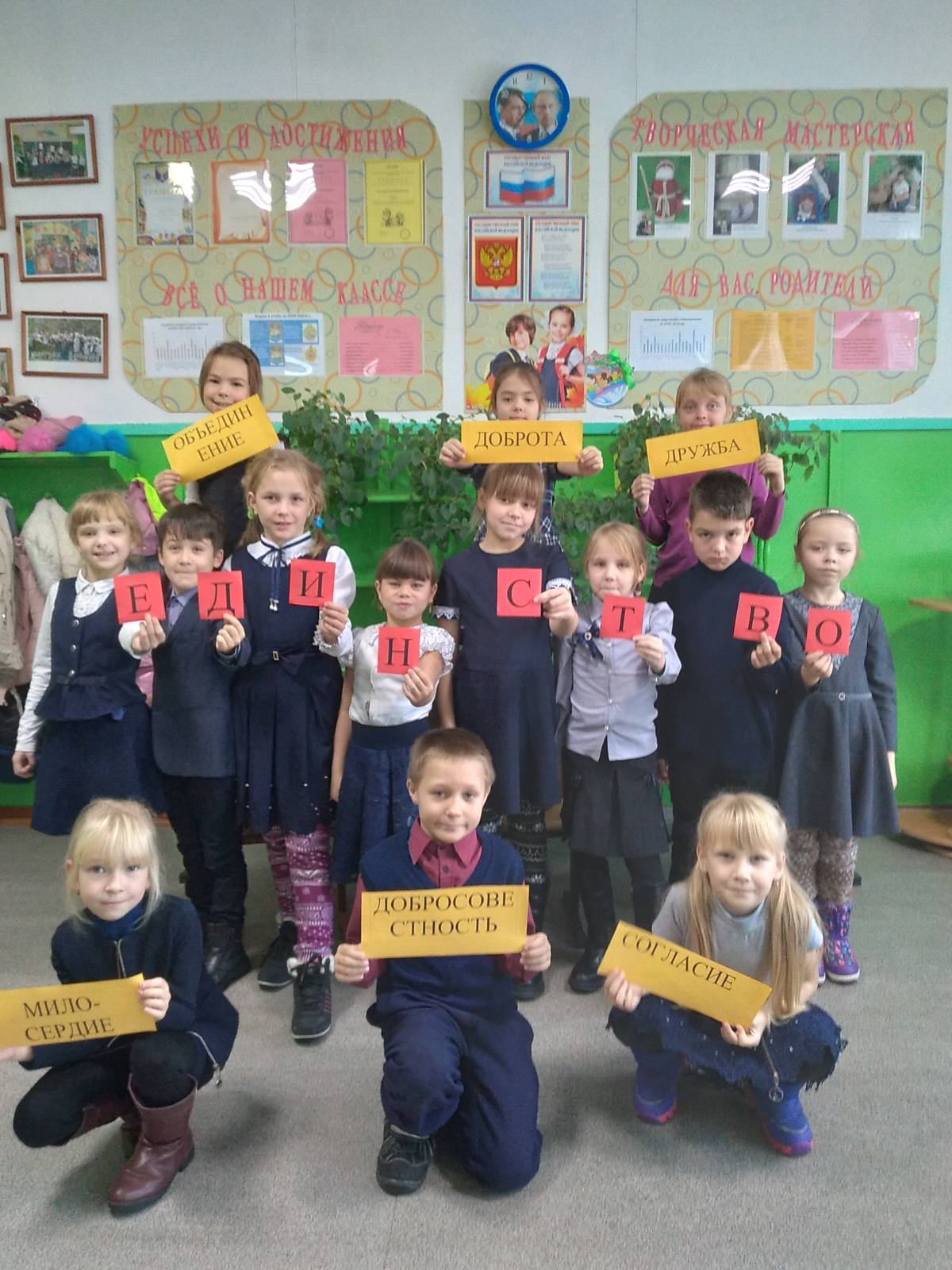 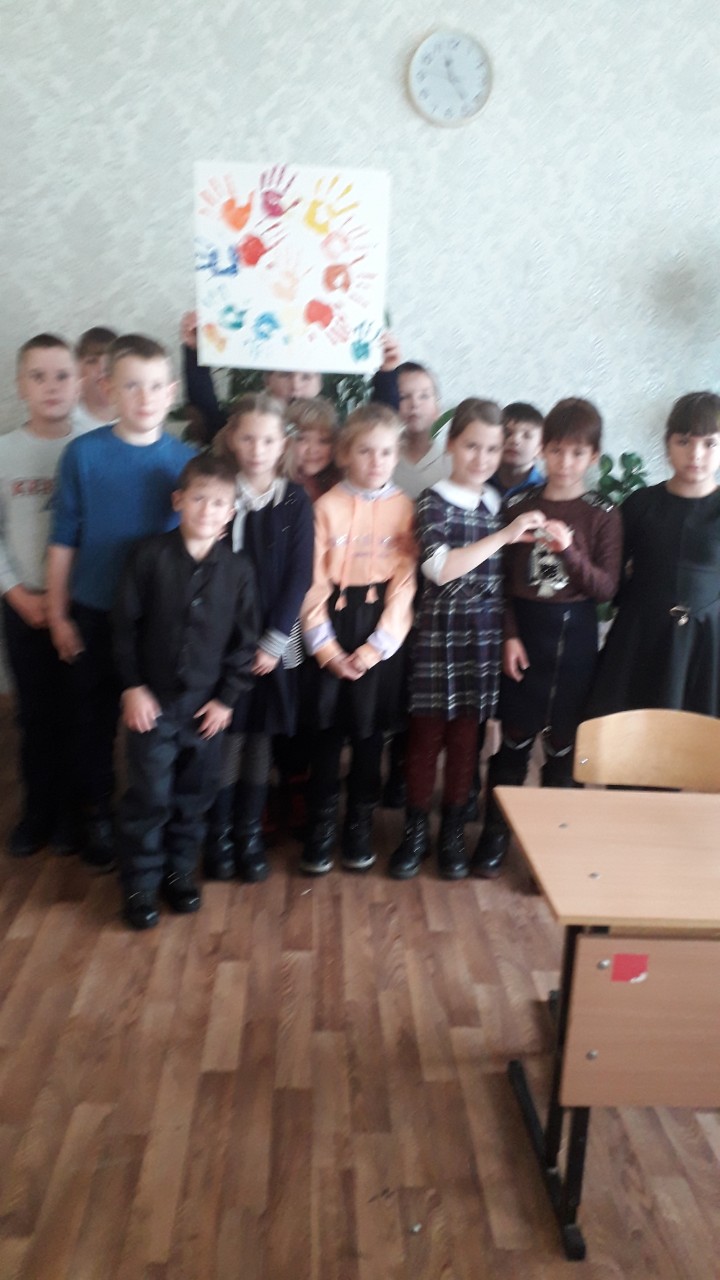 Квест-игра «Каждый человек достоин хорошего»
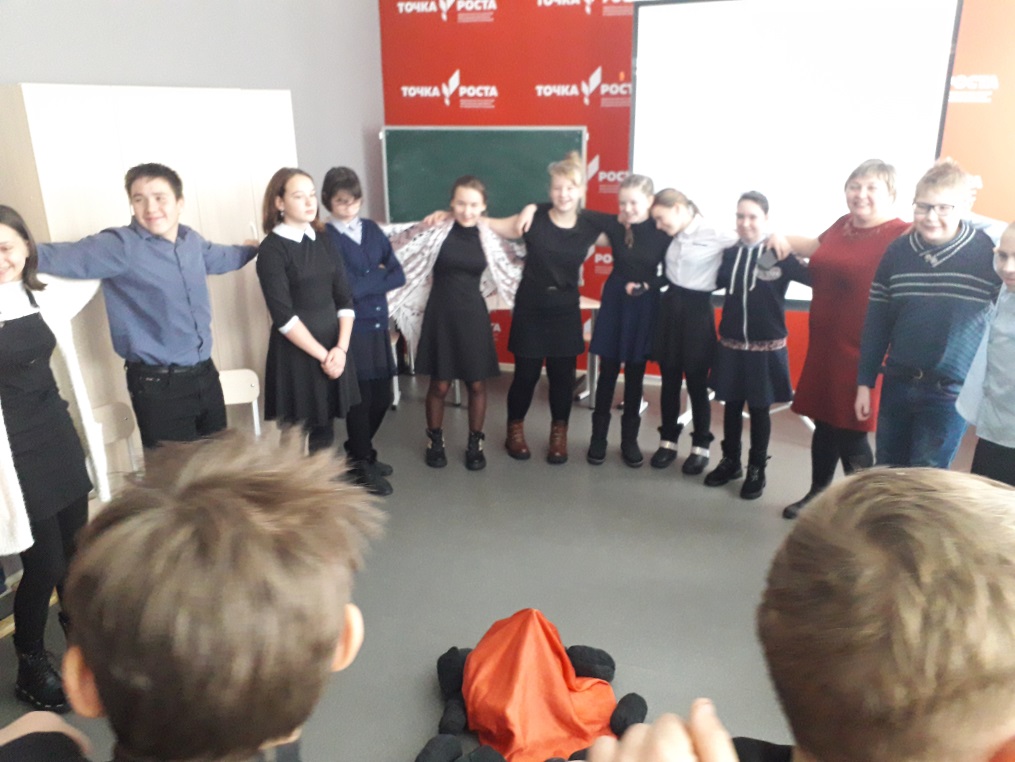 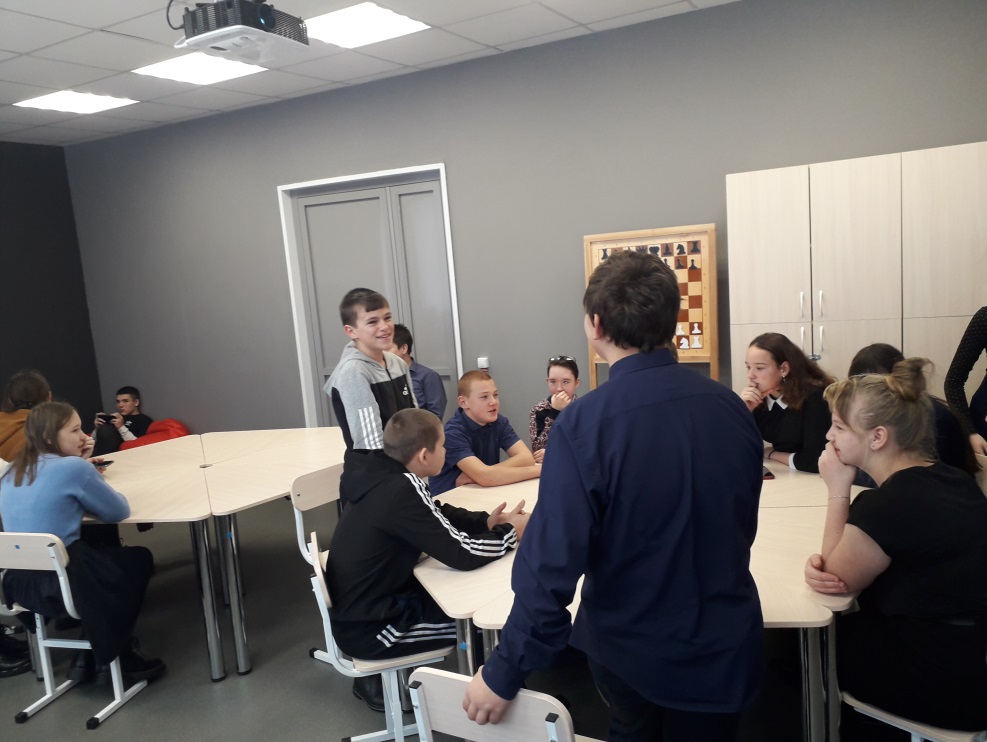 Классные часы :«Люди, каждый день окунайтесь в источник человечности», «Толерантность – путь к миру», «Кому важен цвет кожи» , «Мы все такие разные».
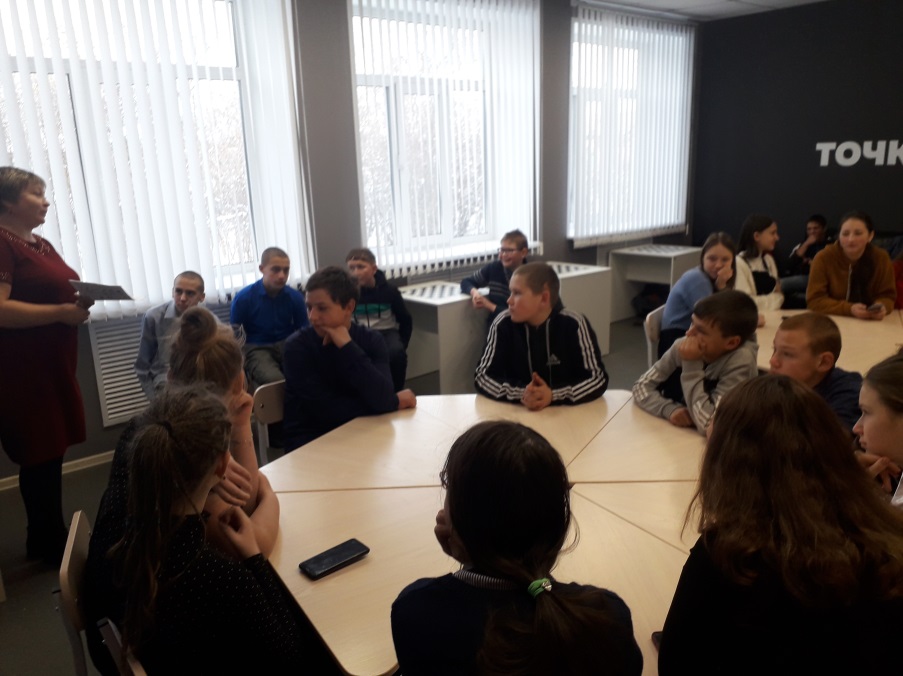 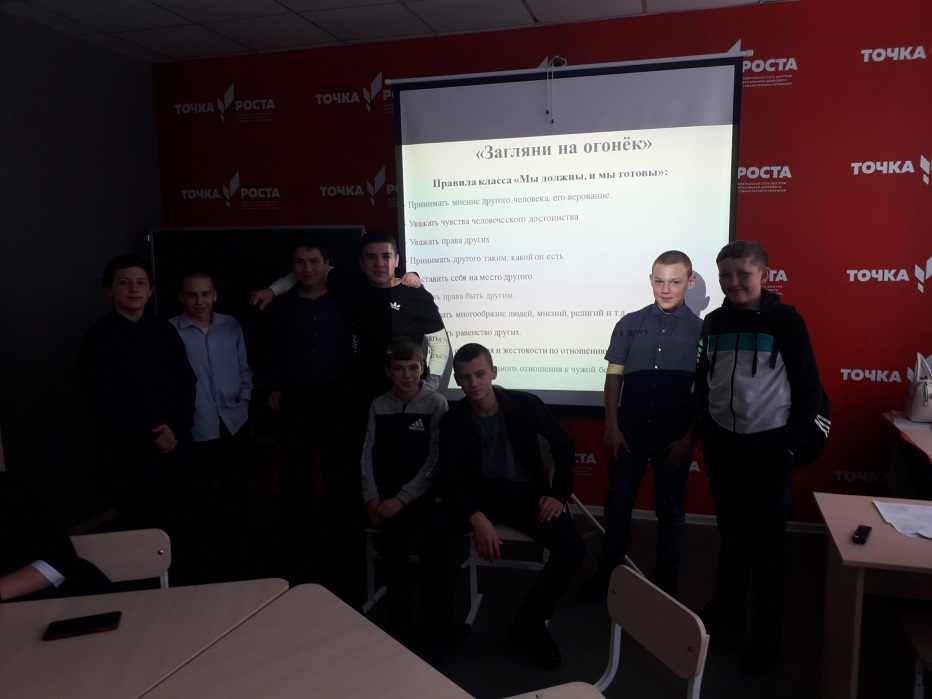 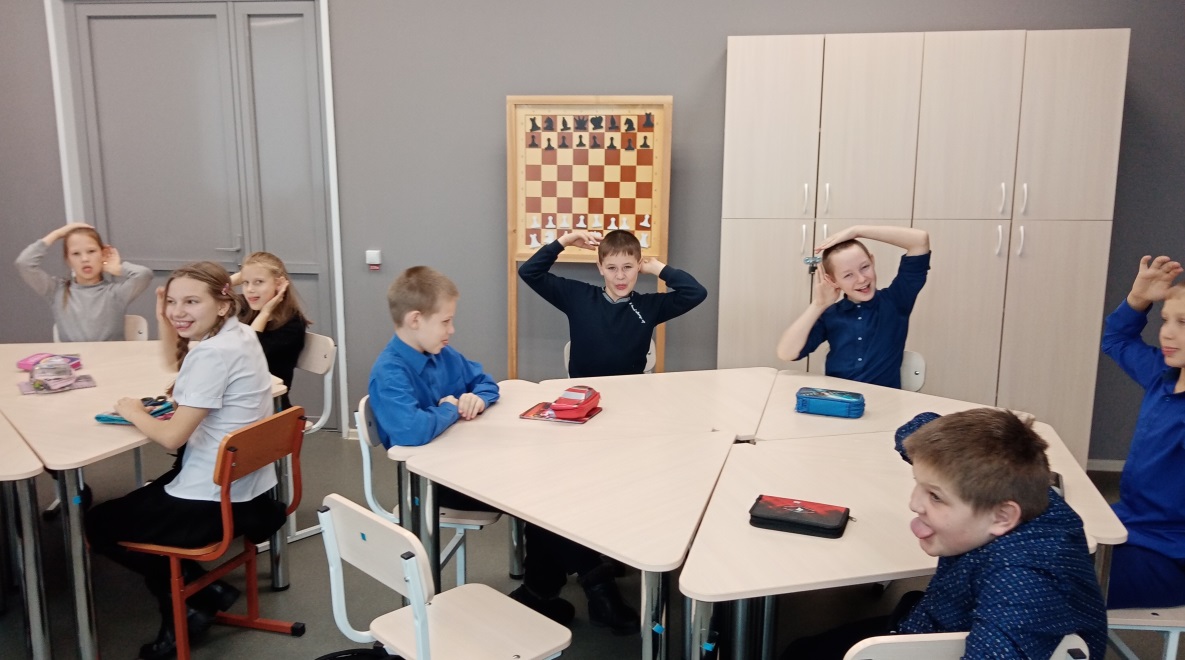 Вывод :
В целом Неделя показала, что проведенные мероприятия помогли обучающимся школы понять, что мы живем в  одном обществе. Что вокруг нас тысячи, миллионы, миллиарды людей и у каждого из нас свои интересы, принципы, желания, цели. Каждый из нас выглядит по-разному, но все имеют что-то неповторимое. Для того чтобы объединиться всем вместе, нам вывод, что мы должны научиться прислушиваться к мнению окружающих и признавать свои ошибки.  Поэтому необходимо стараться сделать, чтоб этот мир был полон тепла и любви.  Ребята согласны с тем, что такие мероприятия необходимо проявлять уважение к чуждым для себя вещам, культурам, обычаям, традициям. Также обучающиеся сделали актуальны и их надо проводить в школе. Все мероприятия прошли на высоком уровне. Участники активно принимали участие во всех мероприятиях.
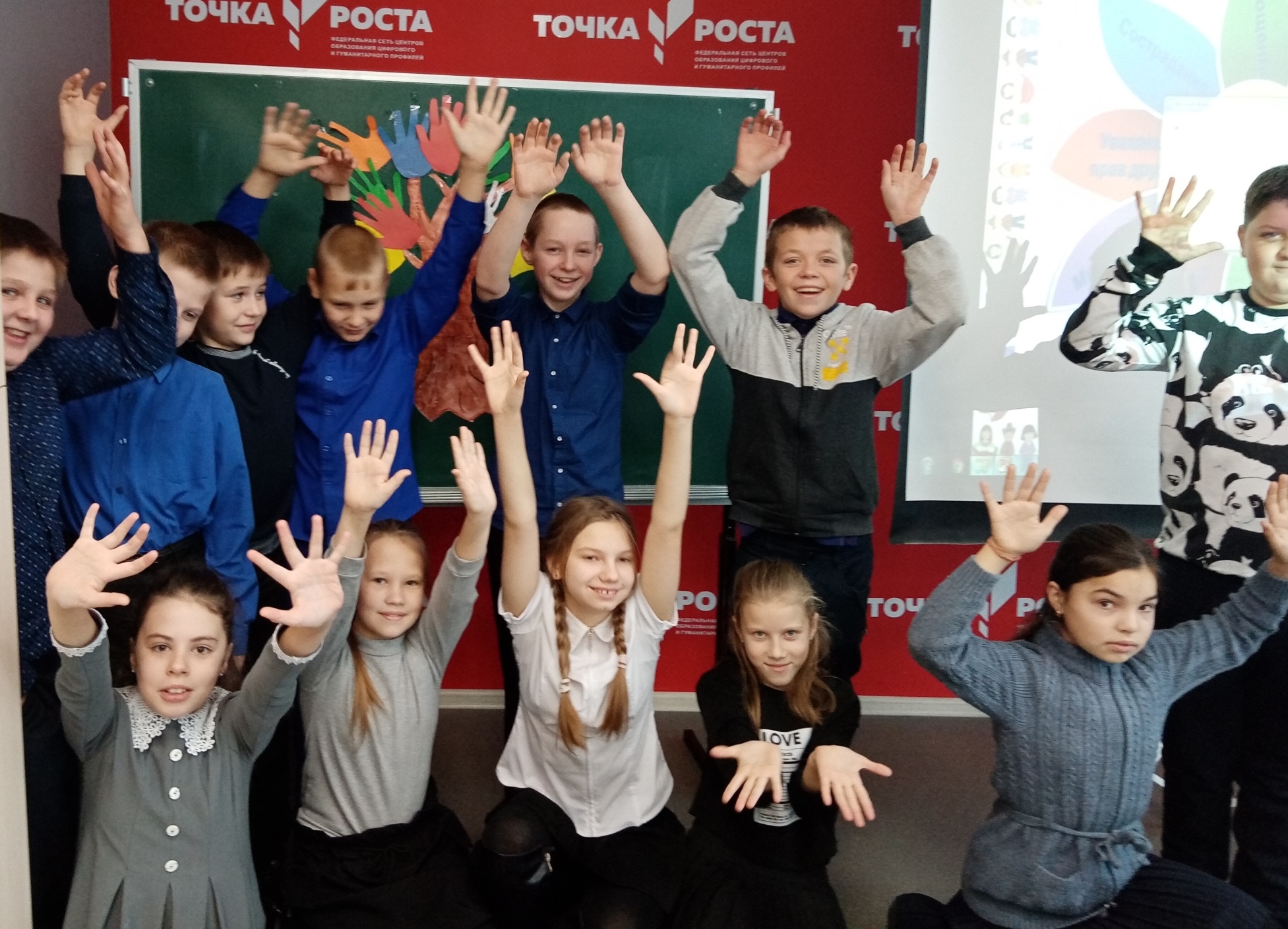